2223 ST LA1 Leerdoelen voor je stage
Wat wil je leren? Wat ga je doen om dat te leren?
Leerdoel Leerdoelen opstellen voor jezelf. 
SMART methode toepassen. 
Adviseur duurzame leefomgeving rollen leren kennen.
Samenwerken			
Dit product maak je alleen. 
Lever je product in via Teams
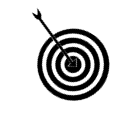 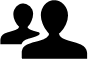 Leerproduct
 4 persoonlijke leerdoelen SMART uitgewerkt:
Twee leerdoelen zijn gericht op de rollen van de Adviseur duurzame leefomgeving (ADL).
Twee leerdoelen zijn gericht op het functioneren binnen het bedrijf.
Bijeenkomsten en tijd 
Coachles leerdoelen stellen
Deadline product 13-02-2023
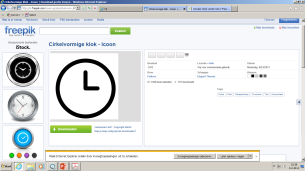 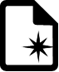 Bronnen
 Document met de rollen van de Adviseur duurzame leefomgeving. 
 Informatie van het stagebedrijf 
https://managementmodellensite.nl/doelen-smart-formuleren-uitgebreide-toelichting/#.WiZyJEriZPY
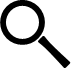 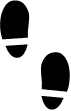 Leerpad                                                                                      
Bekijk de ADL rollen en ga na in welke je al goed bent en in welke je jezelf nog wilt ontwikkelen. 
Zoek uit welke werkzaamheden je in het bedrijf kunt verrichten en waar je meer over zou willen leren. 
Zoek op waar SMART doelen voor staan en hoe je een SMART doel opstelt. 
Formuleer 2 leerdoelen die gaan over het ontwikkelen van de ADL rollen.
Formuleer 2 leerdoelen die gericht zijn op je werkzaamheden binnen je stage. 
Schrijf bij elk leerdoel een klein stappenplan hoe je je leerdoel gaat bereiken met acties die je kan ondernemen.
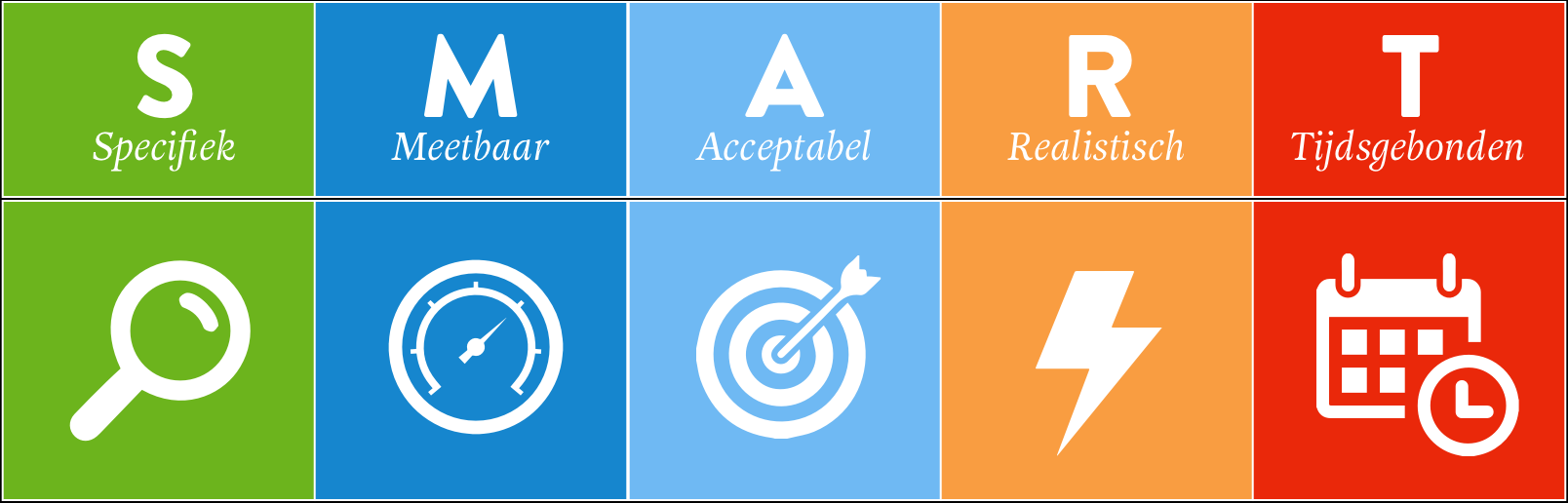